Type here…
[Speaker Notes: Feedback Codes –     Verbal Feedback (V.F)	Self Assessed (S.A)	Peer Assessed (P.A)	Teacher Assessed (T.A)]
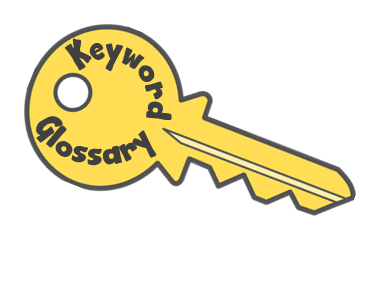 7.1 Digital Literacy
As you learn new keywords add them to this glossary, add new rows if you need them.
Activity 1a: Star Star Wish
Type here…
Peer assessment of formal letter.
Type here…
Type here…
[Speaker Notes: Don’t forget:
Feedback Code, Comments & Date]
Activity 1b: Word Processing Evidence
Screenshot of final letter:
Type here…
Type here…
Type here…
Type here…
Type here…
Type here…
Type here…
Type here…
[Speaker Notes: Don’t forget:
Feedback Code, Comments & Date]
Activity 2a: Star Star Wish
Type here…
Peer assessment of presentation.
Type here…
Type here…
[Speaker Notes: Don’t forget:
Feedback Code, Comments & Date]
Activity 2b: Presentation Evidence
Screenshots of final slides:
Type here…
Type here…
Type here…
Type here…
[Speaker Notes: Don’t forget:
Feedback Code, Comments & Date]
Activity 2b: Presentation Evidence 
Continued
Screenshots of final slides:
Type here…
Type here…
Type here…
Type here…
[Speaker Notes: Don’t forget:
Feedback Code, Comments & Date]
Activity 3a: + & - of E-mailing
[Speaker Notes: Don’t forget:
Feedback Code, Comments & Date]
3b: Sending a Professional E-mail
Type here
Type here
Type here
Type here
Activity 3b: Star Star Wish
Type here…
Peer assessment of formal e-mail.
Type here…
Type here…
[Speaker Notes: Don’t forget:
Feedback Code, Comments & Date]
Activity 3c: E-mailing Rules
Explain in your own words what you should and shouldn’t do when sending and receiving e-mails.
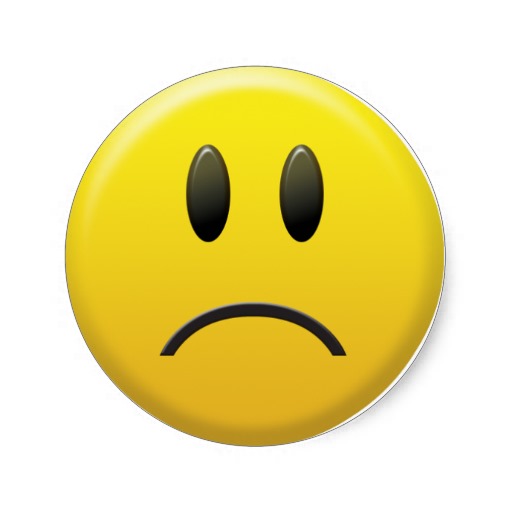 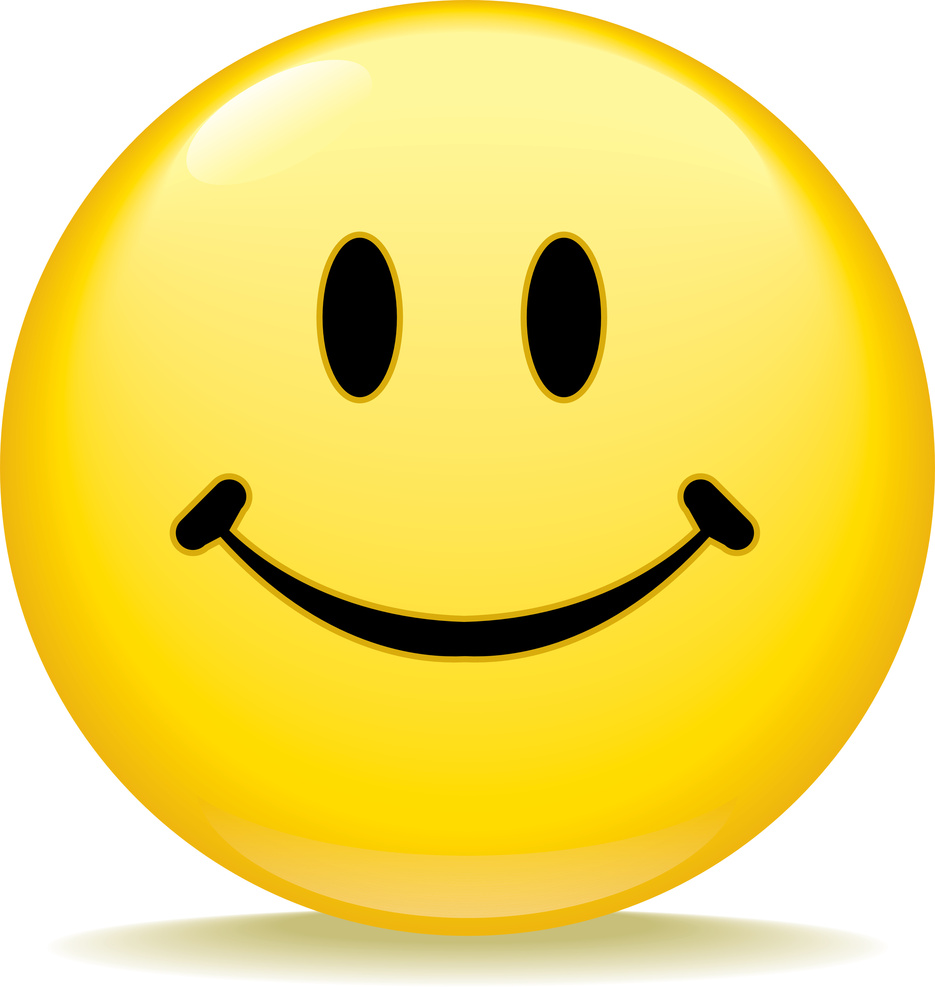 [Speaker Notes: Don’t forget:
Feedback Code, Comments & Date]
Activity 3d: E-Safety
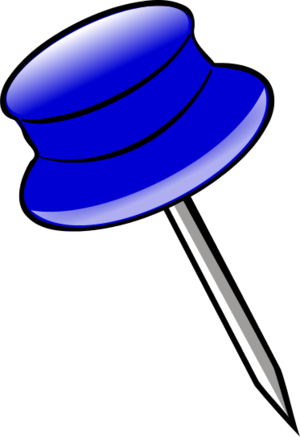 I think the top 5 ways to stay safe online are:
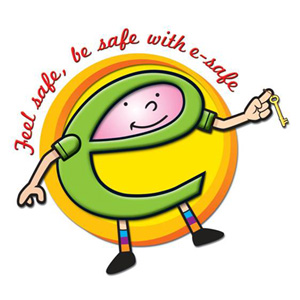 [Speaker Notes: Don’t forget:
Feedback Code, Comments & Date]